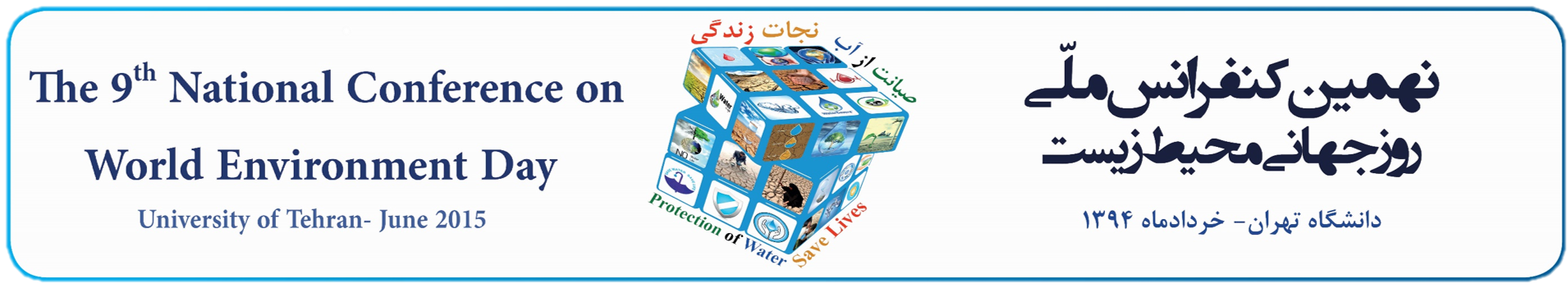 عنوان مقاله  (bold-B titr 30)اسامی نویسندگان  (B nazanin 20- bold)
ارائه مقاله شفاهی
کد مقاله:        ……….
ارائه کننده:
نکات مهم
-  تمامی پژوهشگرانی که مقاله آن ها بصورت ارائه شفاهی پذیرفته شده است بایستی اسلایدهای خود را طبق این فرمت تهیه نمایند.
-  در اولین اسلاید می‌بایست عنوان مقاله، نام نویسنده (نویسندگان)، کد مقاله و نام ارائه دهنده مطابق با توضیحات داخل اسلاید وجود داشته باشد.
-  تعداد اسلایدها بین 15 تا 20 اسلاید تعیین شده است.
-  حداکثر زمان تخصیص داده شده برای ارائه هر مقاله شفاهی 15 دقیقه می‌باشد، تقاضا می‌شود پیش از کنفرانس، زمان‌بندی مطالب خود را چک و اصلاح نمایید.
-  نوع قلم فارسی: از قلم «B Titr» برای عناوین و از قلم «B Nazanin» برای متن مقاله و متن داخل جداول استفاده نمایید.
-  سایز قلم: عناوین: 26، متن: 24 تا 26
-  نوع قلم انگلیسی: از قلم Times New Roman با سایز 20 استفاده نمایید.
-  رنگ قلم‌ها مشکی و زمینه اسلایدهای پاورپوینت مطابق با فرمت این اسلاید بوده و بایستی هر اسلاید به راحتی قابل خواندن باشند.
-  فاصله خطوط: هر چه مقدار متن داخل اسلاید زیاد شود خوانایی آن کم می‌شود. فاصله خطوط ترجیحاً 1 و نهایتاً 1.25 بوده و حداکثر خطوط داخل یک اسلاید 8 تا 10 خط باشد.
-  در تنظیم اسلایدها حتماً به مطالب اصلی مقاله شامل مقدمات، مبانی نظری و پیشینه، اهداف و فرضیات، مدل مفهومی یا پیشنهادی، روش های پژوهش، نتایج تجزیه و تحلیل، یافته ها، نتایج و بحث پرداخته شده و منابع در انتها ذکر شوند. از آوردن مطالب غیرضروری خودداری نموده و تصاویر، اشکال، جداول و نمودارهای قابل فهم و مرتبط با موضوع مقاله را استفاده نمائید.
-  مطالب بایستی از نظر املايي و نگارشي به دقت بررسی و در صورت وجود ایراد، تصحيح گردد.
فایل های تنظیم شده نهایی خود را با عنوان «کد مقاله» نهایتاً تا تاریخ 94/3/5 به آدرس naghdipour@ut.ac.ir ارسال نمائید.